漢字の広場⑥
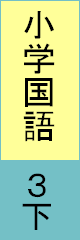 漢字の組み立て
８４ページ
お
宮
みや
参り
テレビ
きょく
局
銀
ぎん
紙
本
しゅう
州
農
のう
家
あぶら
油
絵
ひつじ
羊
をかう
委
い
員会
強く心に
のこっていることを
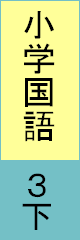 ９３ページ
家
族
ぞく
Copyright (C) 2016 / 柏市教育委員会　 All Rights Reserved.